Использование имплантируемых интерфейсов для реабилитации пациентов после ампутации кисти
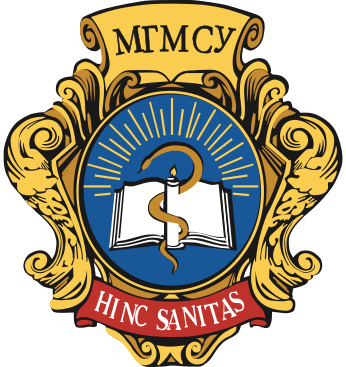 ФГБУ ВО «Московский государственный медико-стоматологический университет имени А.И. Евдокимова»
Научный руководитель Член-корреспондент РАН, профессор, доктор медицинских наук Ярыгин Н.В.
Научной консультант доктор технических наук, профессор, Ковшов Е.Е.
Работу подготовил студент 4-го курса Лечебного факультета Давидян Георгий Аркадьевич
Актуальность
2
[Speaker Notes: Актуальность темы обусловлена во-первых постоянным уровнем ампутаций
Во-вторых гаджеты и эл устройства все больше проникают в нашу повседневную и профессиональную жизнь
В- третьих , существующие бионические протезы не отвечают требованиям современного человека, они сложно интегрируемы]
Актуальность
2 660 000 шт.
Объем импорта протезов в России в 2020 г.
429 000 шт.
Объем производства протезов в России в 2020 г.
По данным компании BusinesStat
https://marketing.rbc.ru/research/46910/
3
[Speaker Notes: Так же об актуальности темы говорит объем рынка протезов]
Цель
Повышение функциональности протезирования
Интуитивное управление
Большее количество управляющих сигналов
4
[Speaker Notes: Главная цель нашего исследования – Повышение функциональности протезирования.
Под этим мы понимаем максимальное количество управляющих сигналов, 
И интуитивное управление устройством протезом или другим гаджетом.]
Задачи исследования
Выявить потребности пациента
  Проанализировать методы увеличения управляющих сигналов
  Выявить основные недостатки современных протезов
  Разработать прототип интерфейса «человек-устройство»
5
[Speaker Notes: Задачами исследования были следующиеПонять потребности пациента
 для чего он использует протез и напротив, когда протез мешает	

Так же необходимо было исследовать уже существующие методы повышения функциональности

Понять основные недостатки современного бионического протеза

И наконец разработать прототип интерфейса.]
Материалы и методы исследования
Анализ публикаций 
  Интервьюирование пациентов
  Анализ  существующих решений
  Опытно-экспериментальный метод
6
[Speaker Notes: Анализ публикаций по теме
Интервьюирование пациентов
Анализ современных протезов
Опытно-экспериментальный метод]
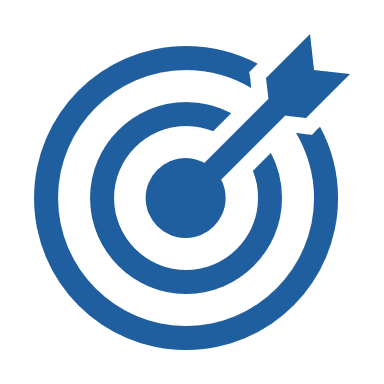 Полученные результаты
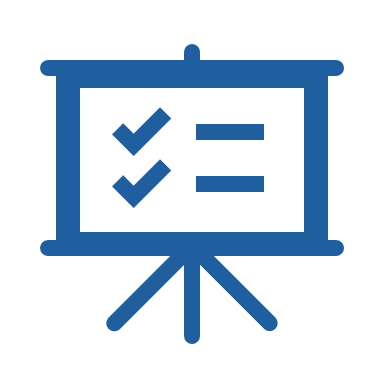 7
Потребности пациента
Интуитивность управления
Простота установки
Стабильность работы в различных условиях
8
[Speaker Notes: Мы пообщались с пациентами, которые используют протез, которые не используют протез, познакомились с отзывами о протезировании в сети. Выяснили следующие потребности пациента

Интуитивность управления – движение остаточных мышц должны быть, привычны, просты и понятны
Простота установки - пациентов отпугивает оперативное вмешательство, а объемное оперативное вмешательство отпугивает вдвойне
Стабильность работы при активных движениях – Большинство пациентов использующих биоэлектрические протезы – молодые и активные люди и для них важно, чтобы протез не подводил при активных движениях.]
Устройство современного протеза
2 поверхностных датчика
 Смена формы схвата путем переключения
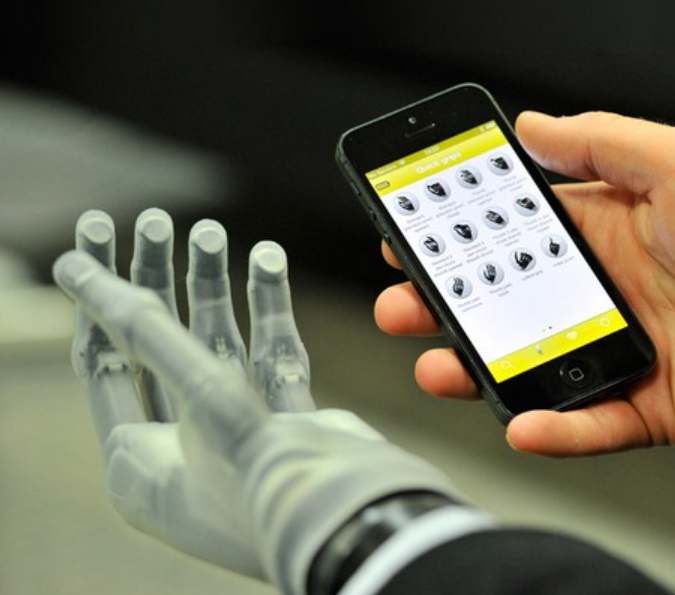 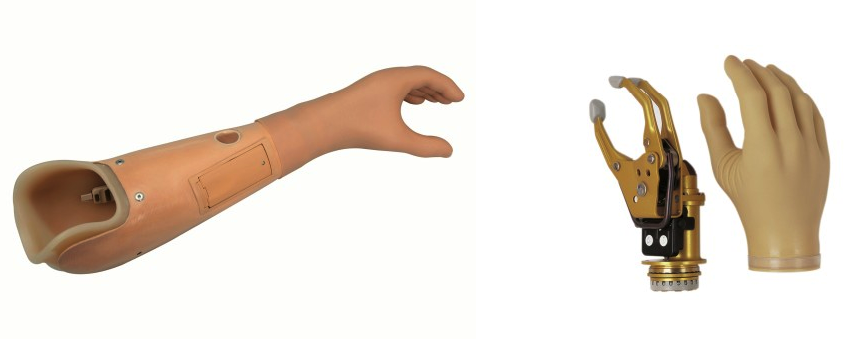 2 ЭМГ датчика
9
[Speaker Notes: У современного бионического протеза 2 накожных датчика. Они располагаются над мышцей сгибающей и разгибающей запястье. Это ограничивает пациента одним вектором движений. Чтобы изменить хват или для того, чтобы при фиксированном хвате ротировать кисть. Пациенту необходимо переключить режим протеза. С помощью кнопки на протезе или приложения. 
Две эти особенности делают протез просто девайсом для пациента. Некоторые действия пациенту проще сделать без протеза вовсе.]
Методы увеличения управляющих сигналов
Целевая мышечная реиннервация (TMR)
Использование ИИ
Имплантация датчиков
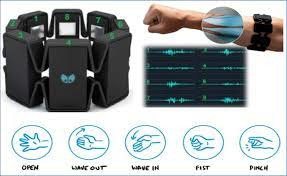 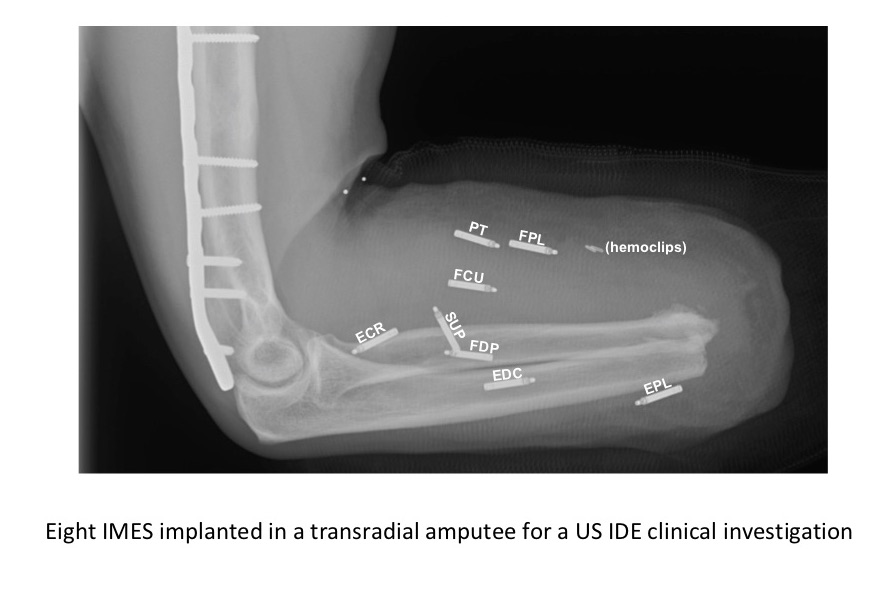 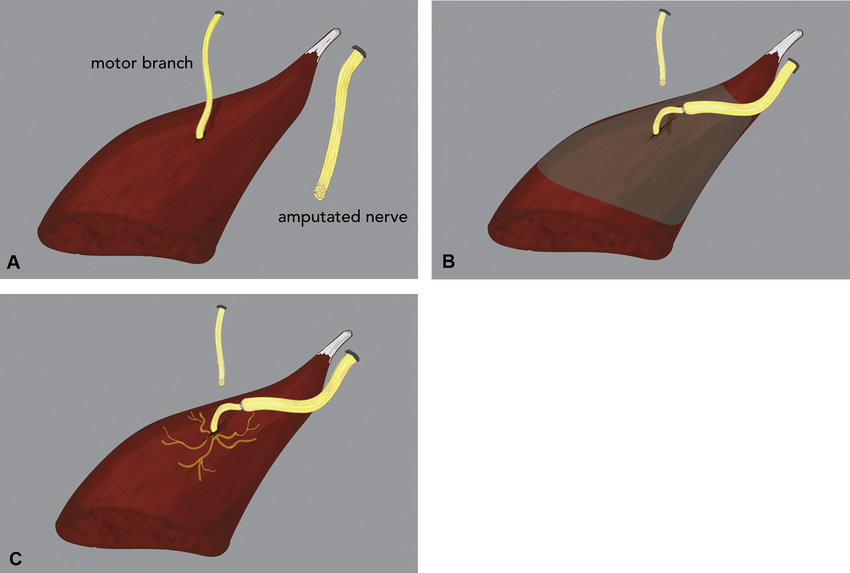 10
[Speaker Notes: Итак, какие есть способы решения данных недостатков современных протезов. В настоящее время проводятся исследования в 3 х основных направлениях 
Первое. Целевая мышечная реиннервация –операция по реиннервации грудной мышцы при ампутации на уровне верхней трети плеча, после которой появляются миографические зоны для управления искусственными локтем и кистью 
Второе направление. Использование ИИ для интерпритации сигнала с глубоких мышц предплечья и угадывания жестов 
И третье это Имплантация датчиков для считывания сигнала с каждой отдельной мышцы]
Манипулятор на основе наружных датчиков и ИИ
В покое только 60% угадывание жеста

Корректная работа только в покое 

Смещение датчиков при активных движениях
11
Имплантируемые датчики
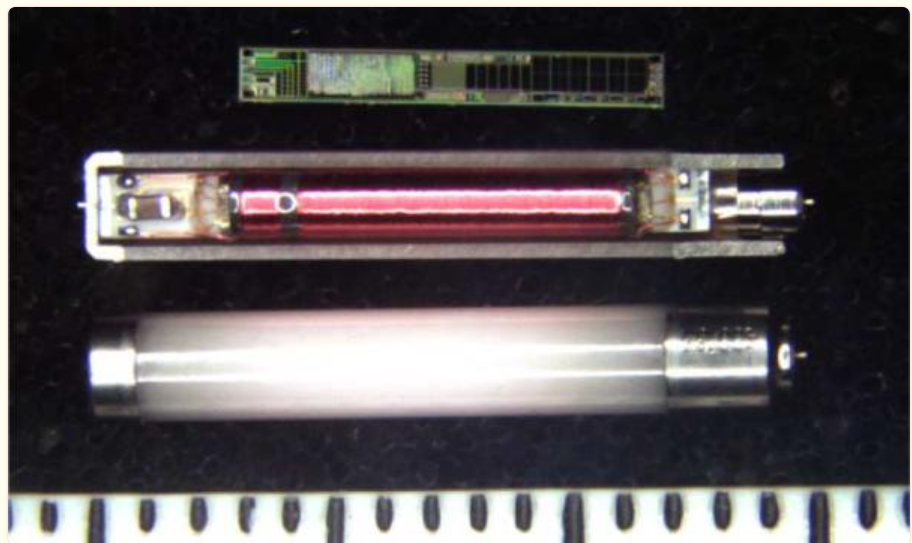 Weir, R. F., Troyk, P. R., DeMichele, G. A., Kerns, D. A., Schorsch, J. F., & Maas, H. (2009). Implantable myoelectric sensors (IMESs) for intramuscular electromyogram recording. IEEE transactions on bio-medical engineering, 56(1), 159–171. https://doi.org/10.1109/TBME.2008.2005942
12
Имплантируемый интерфейс
Это новый способ управления электронными и электромеханическими устройствами
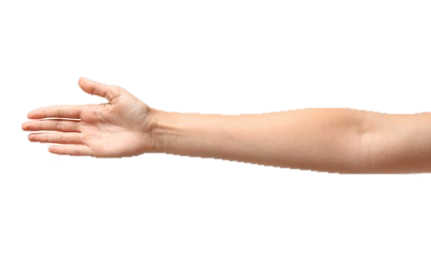 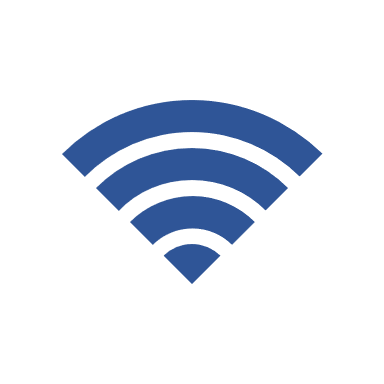 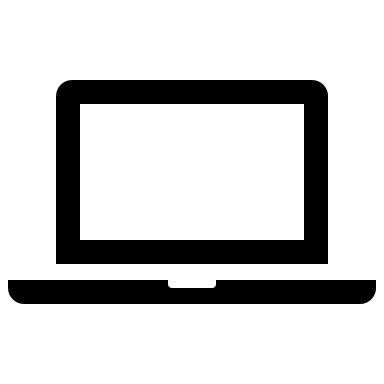 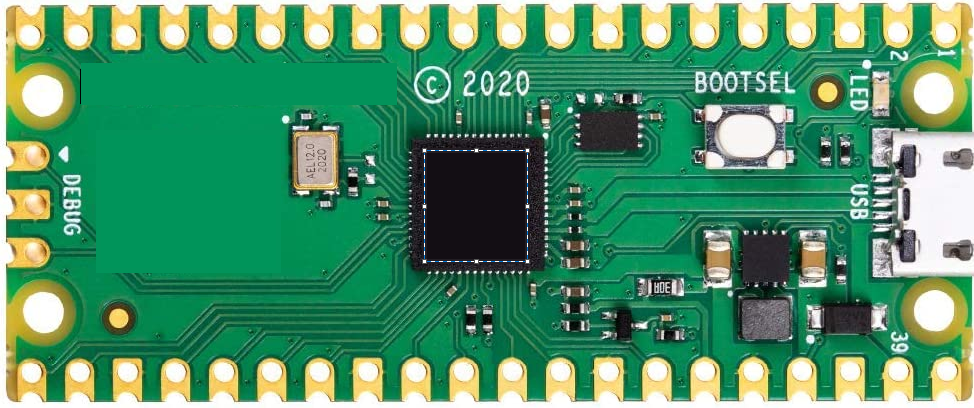 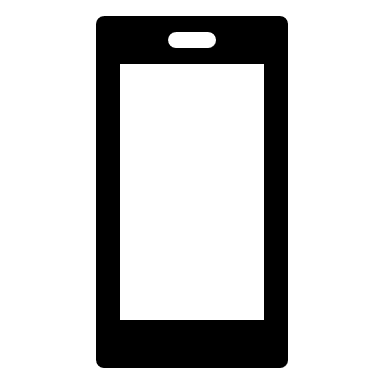 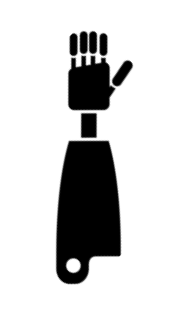 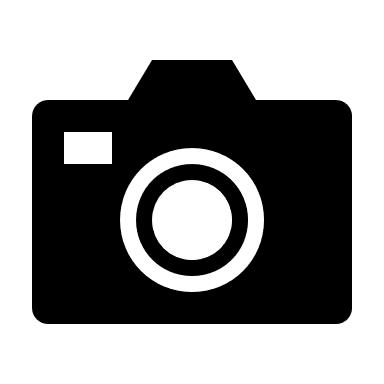 13
Схема устройства
Шина передачи  данных
14
Этапы разработки
Май 2023
Сентябрь 2022
Январь 2023
15
Выводы
Имплантируемые интерфейсы являются перспективным направлением исследований в области реабилитации пациентов и расширении спектра управляемых устройств.
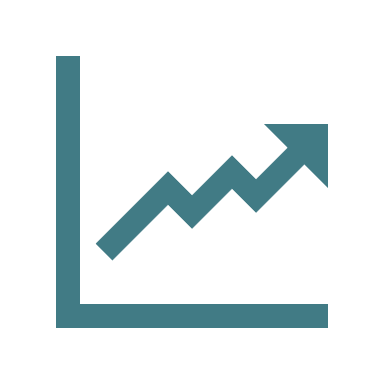 16
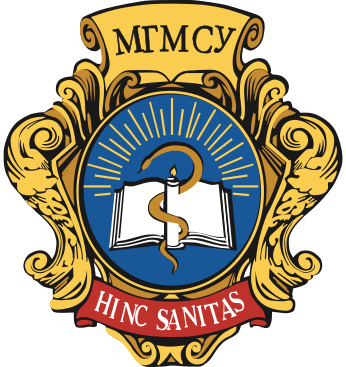 Спасибо за внимание!
Контакты 
Тел: 8(985)2837757
E-mail: G9852@yandex.ru